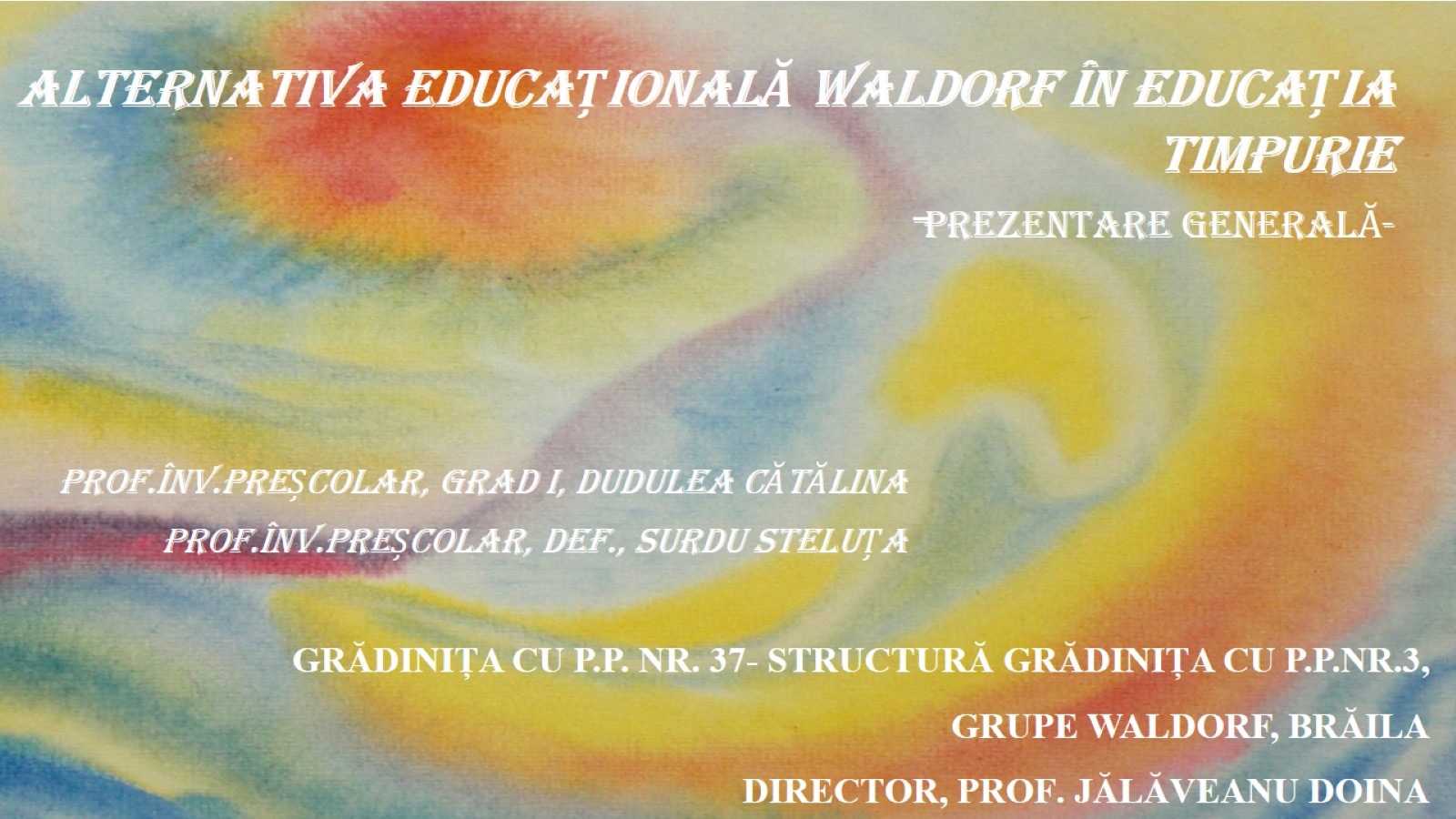 ALTERNATIVA EDUCAȚIONALĂ WALDORF în educaȚiatimpurie-prezentare generalĂ-
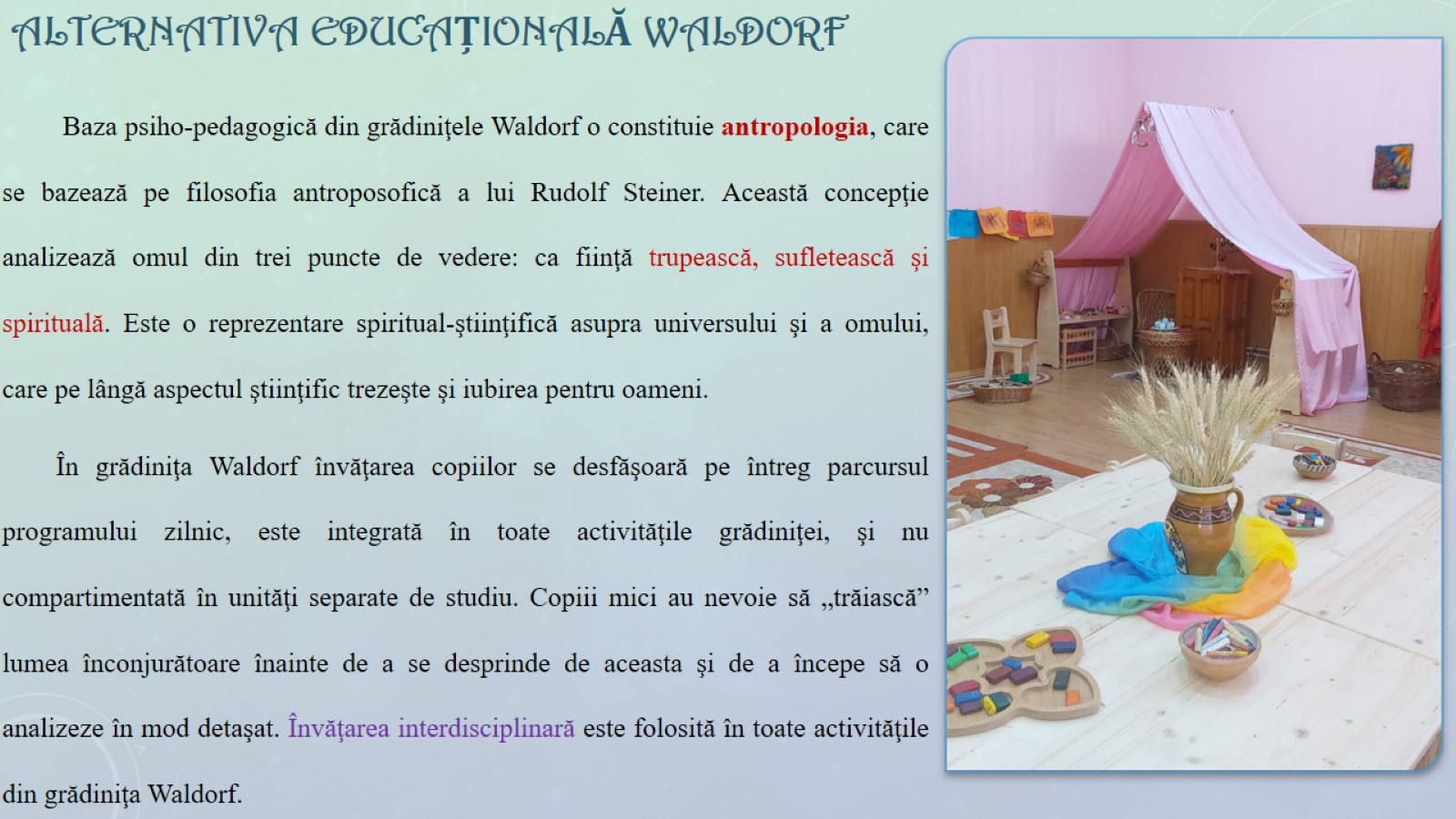 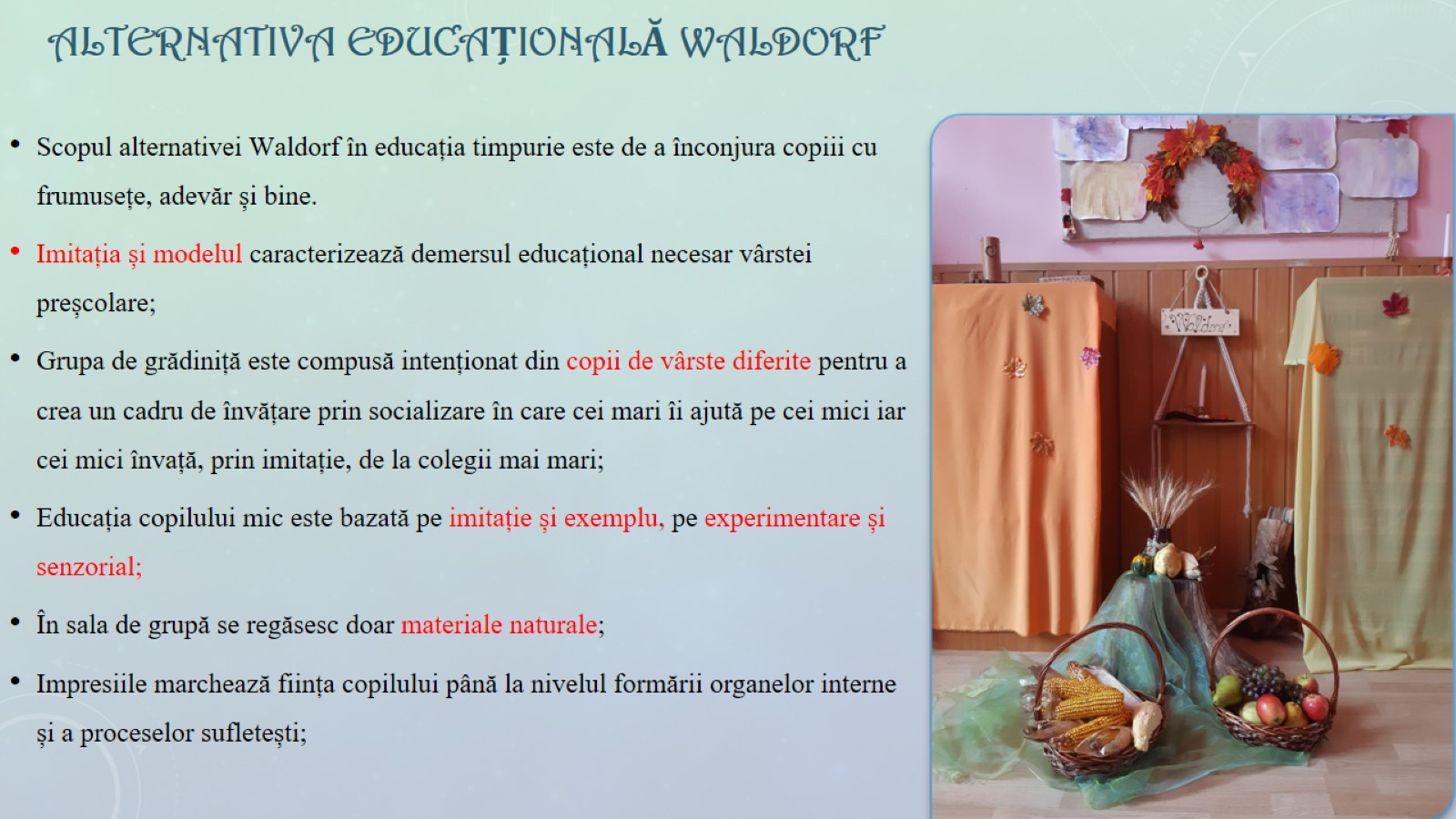 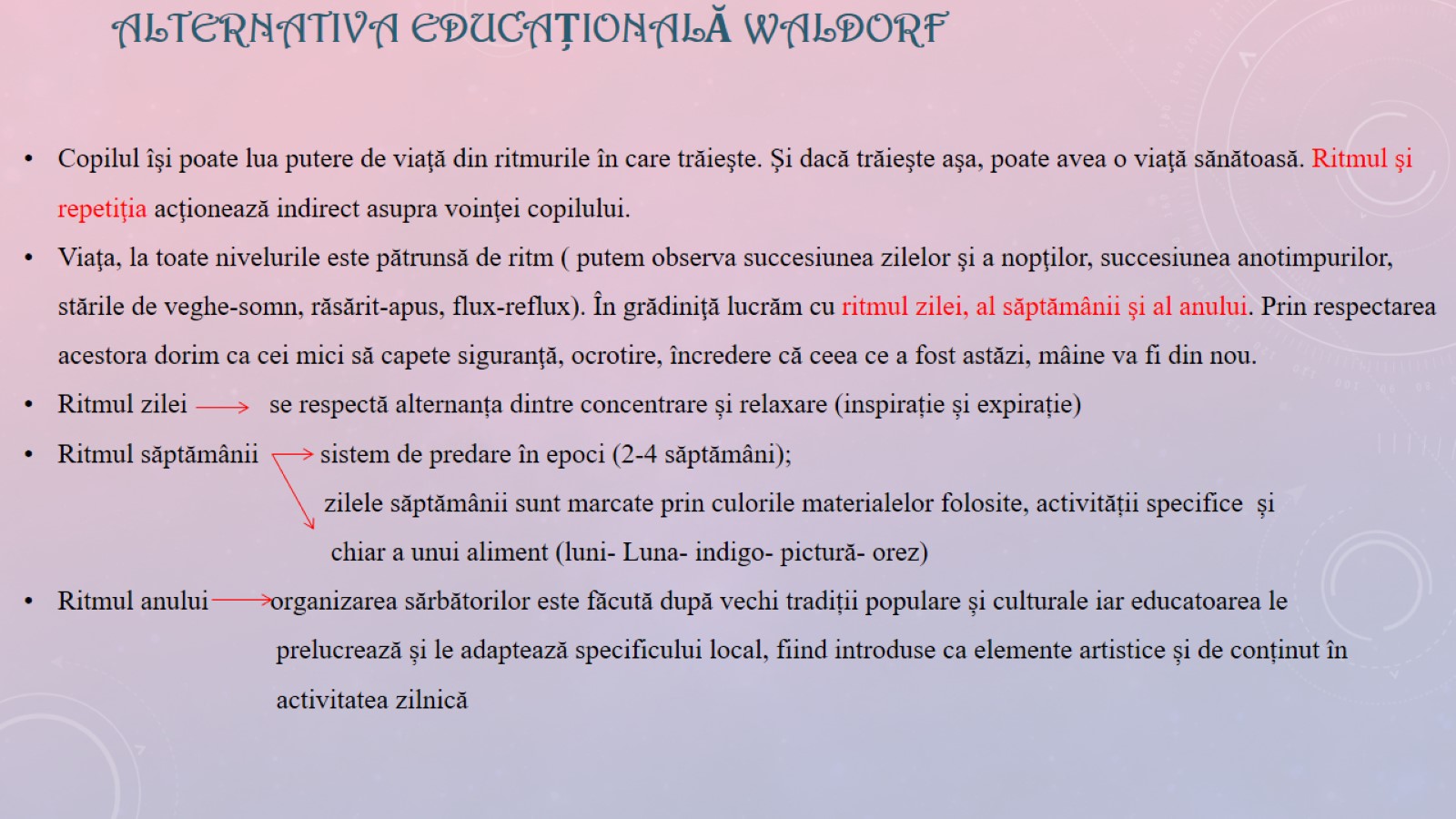 ALTERNATIVA EDUCAȚIONALĂ WALDORF
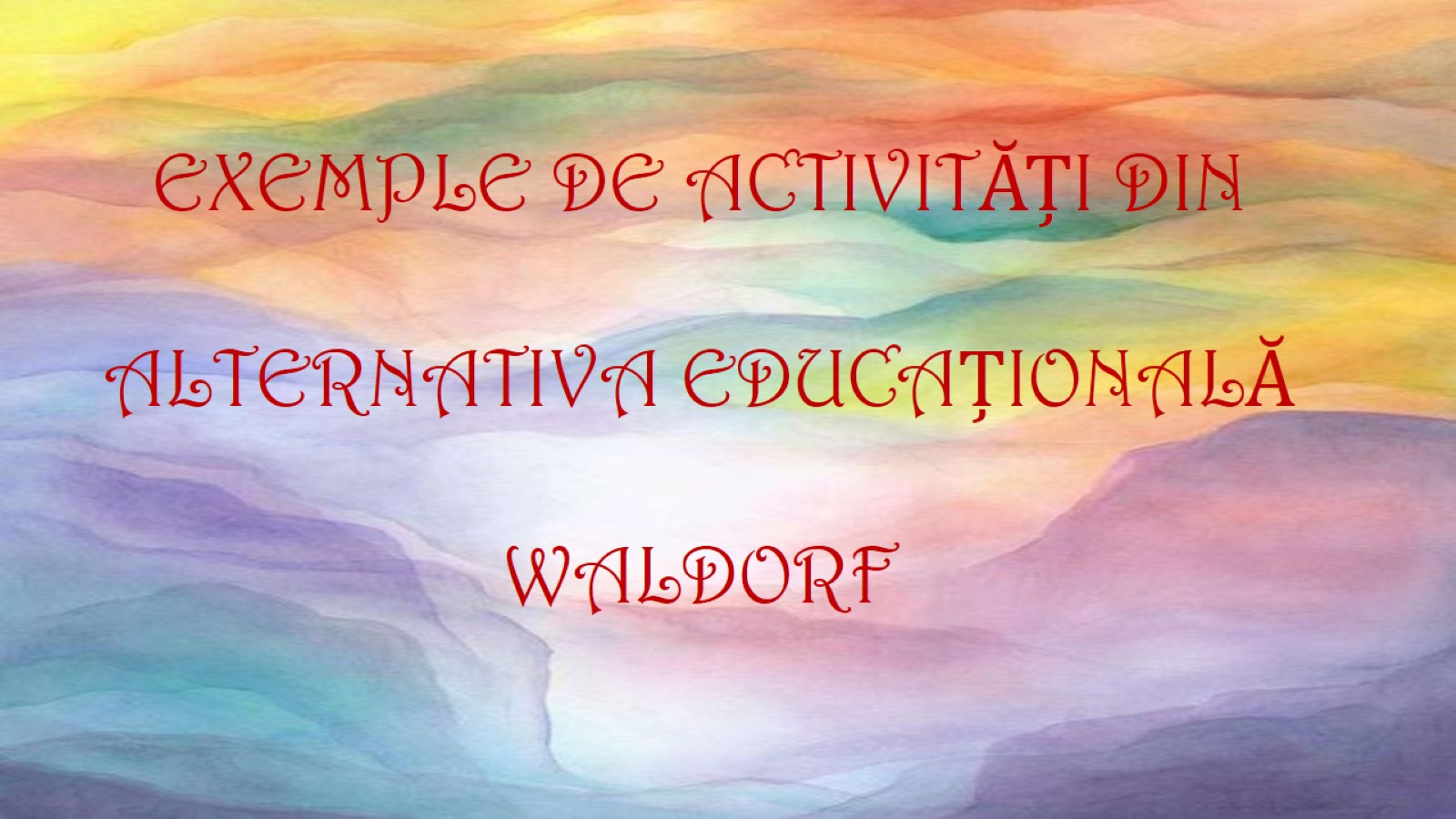 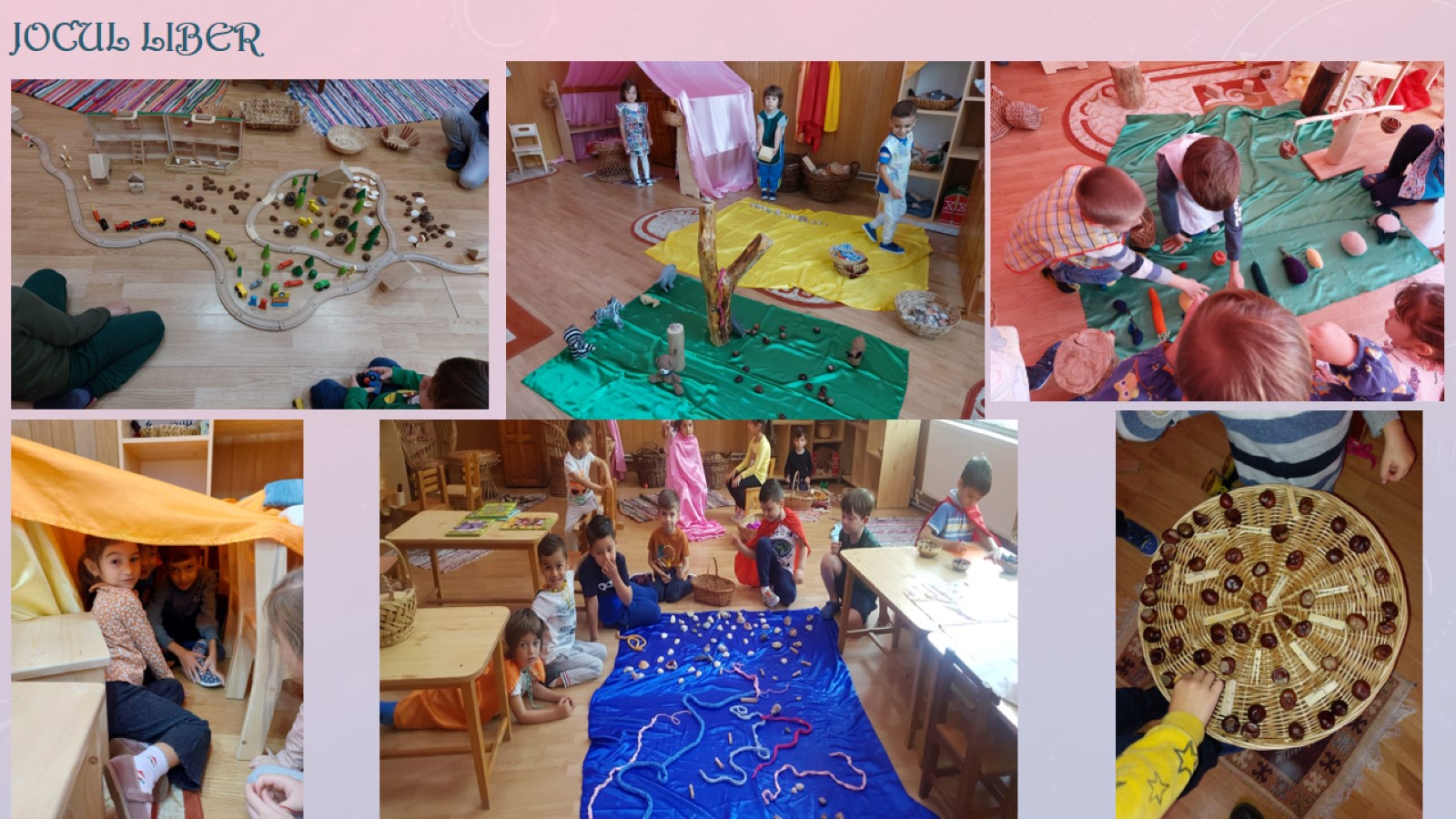 JOCUL LIBER
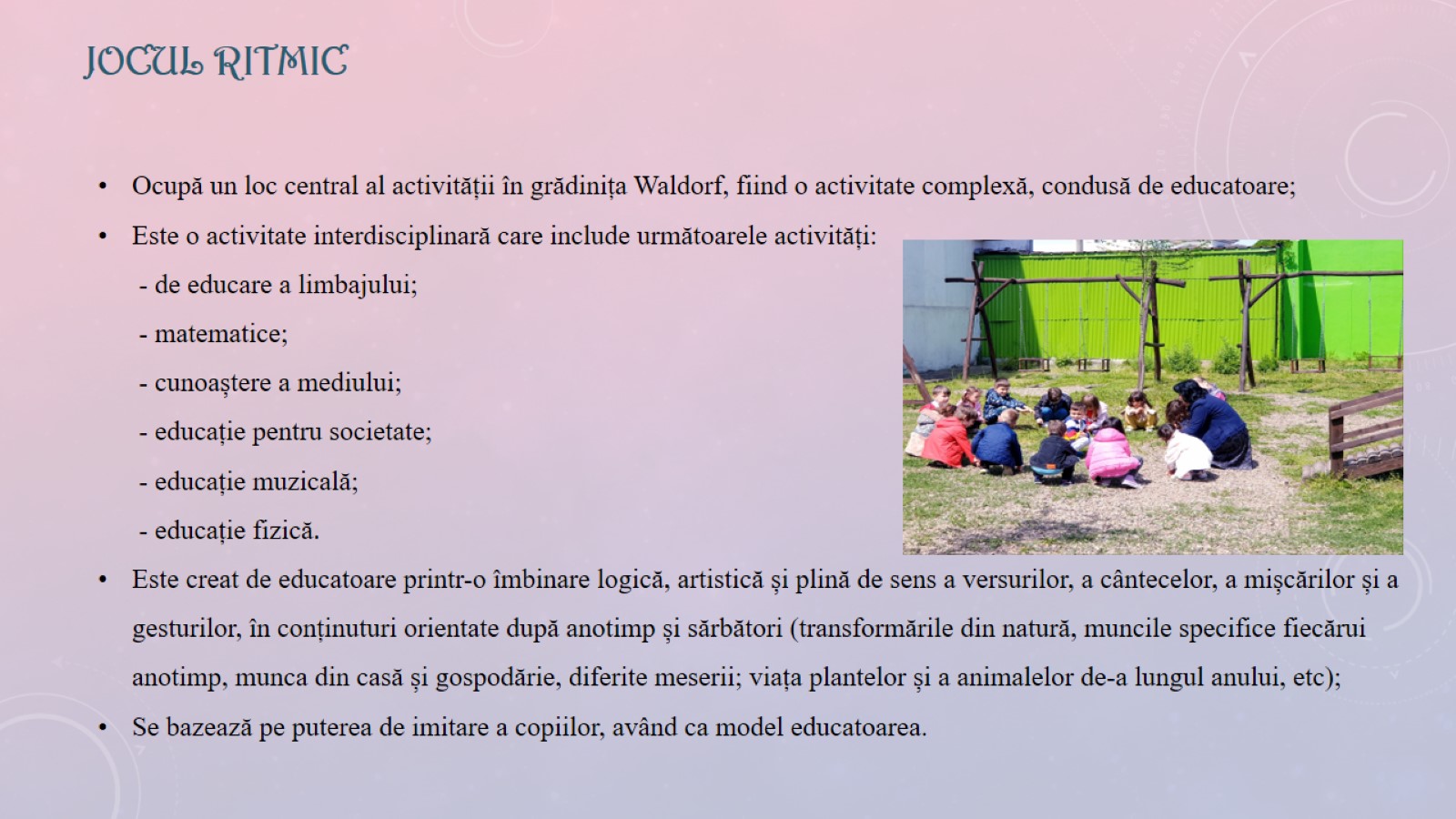 JOCUL RITMIC
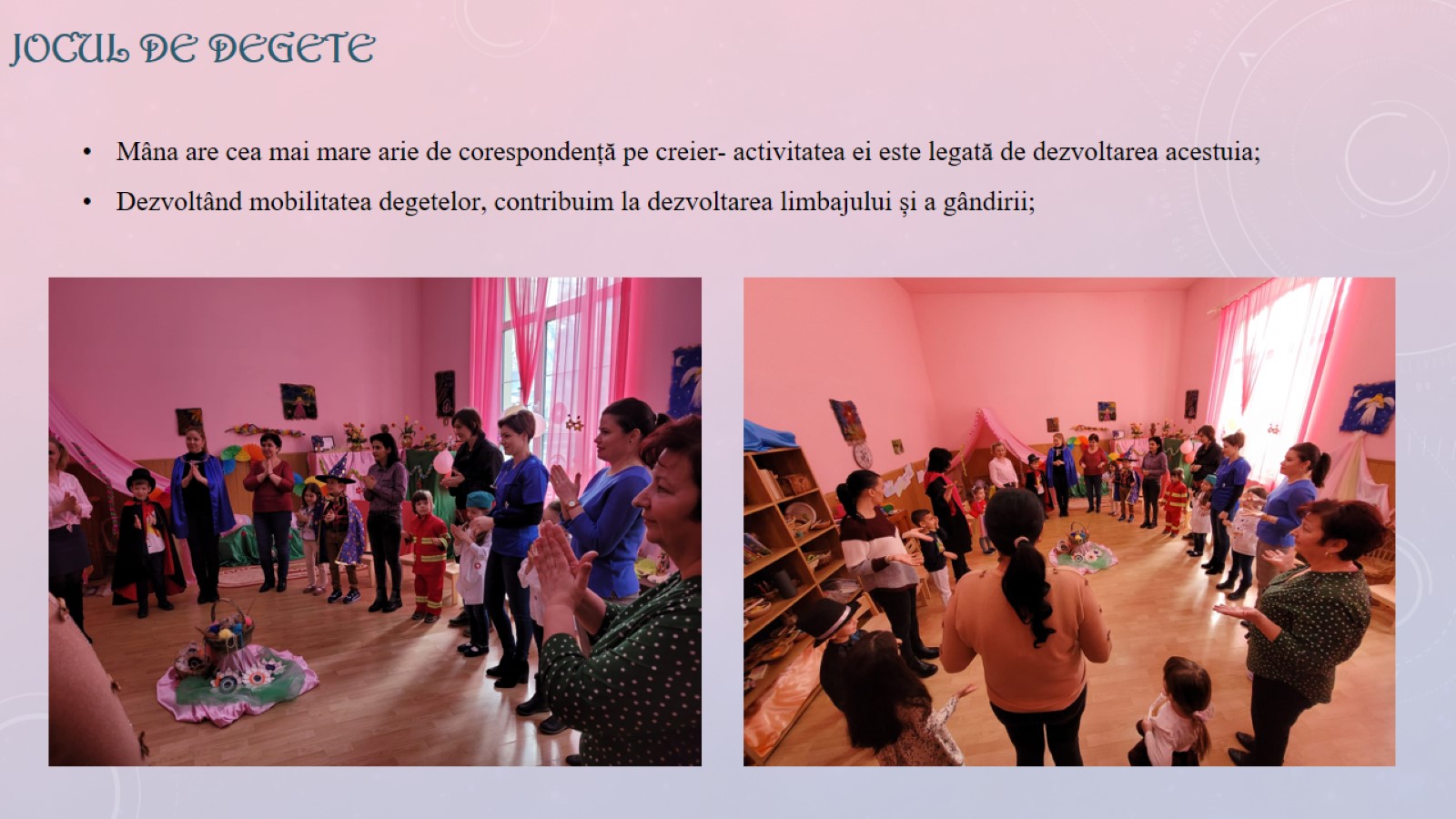 JOCUL DE DEGETE
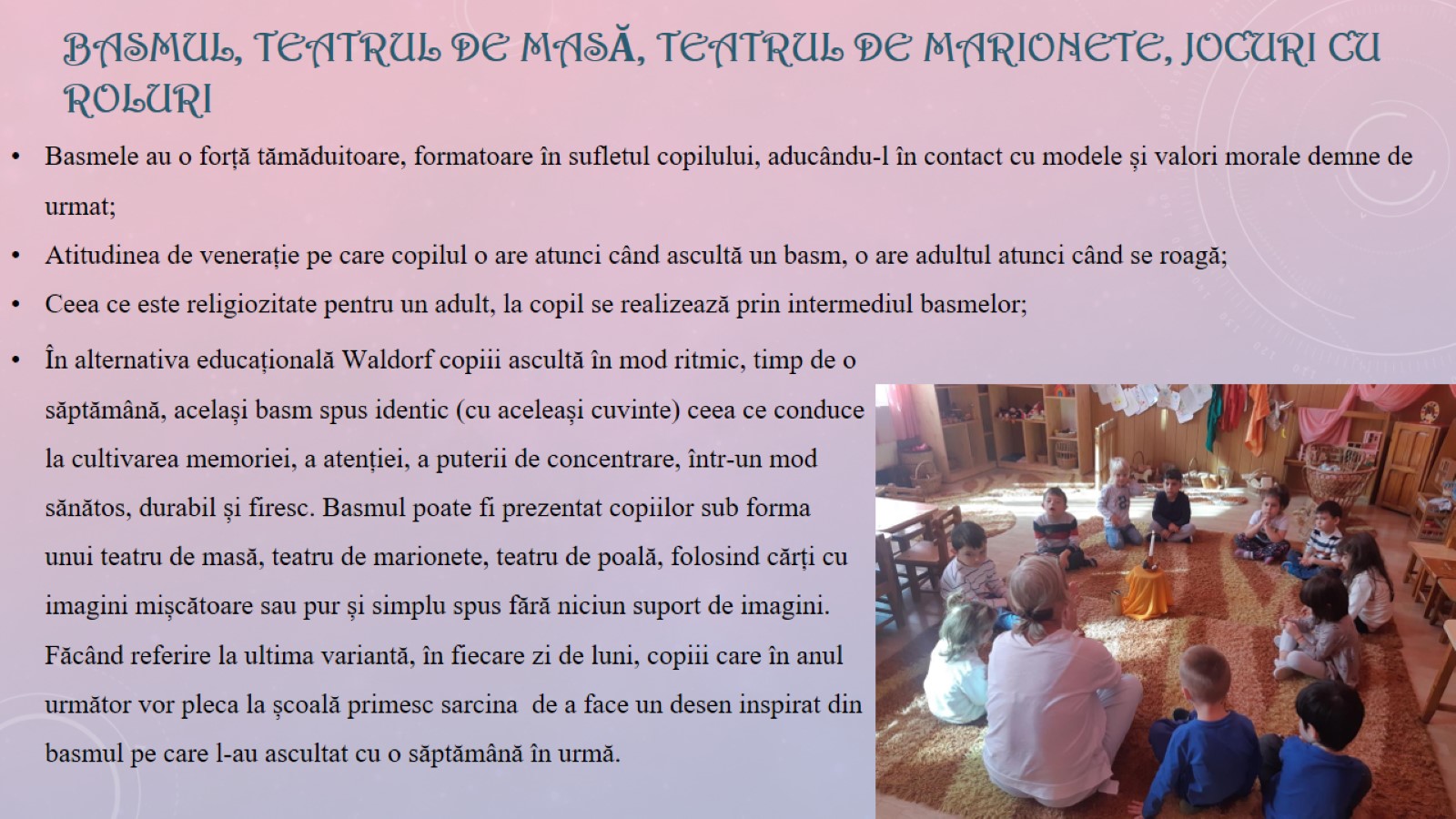 BASMUL, TEATRUL DE MASĂ, TEATRUL DE MARIONETE, JOCURI CU ROLURI
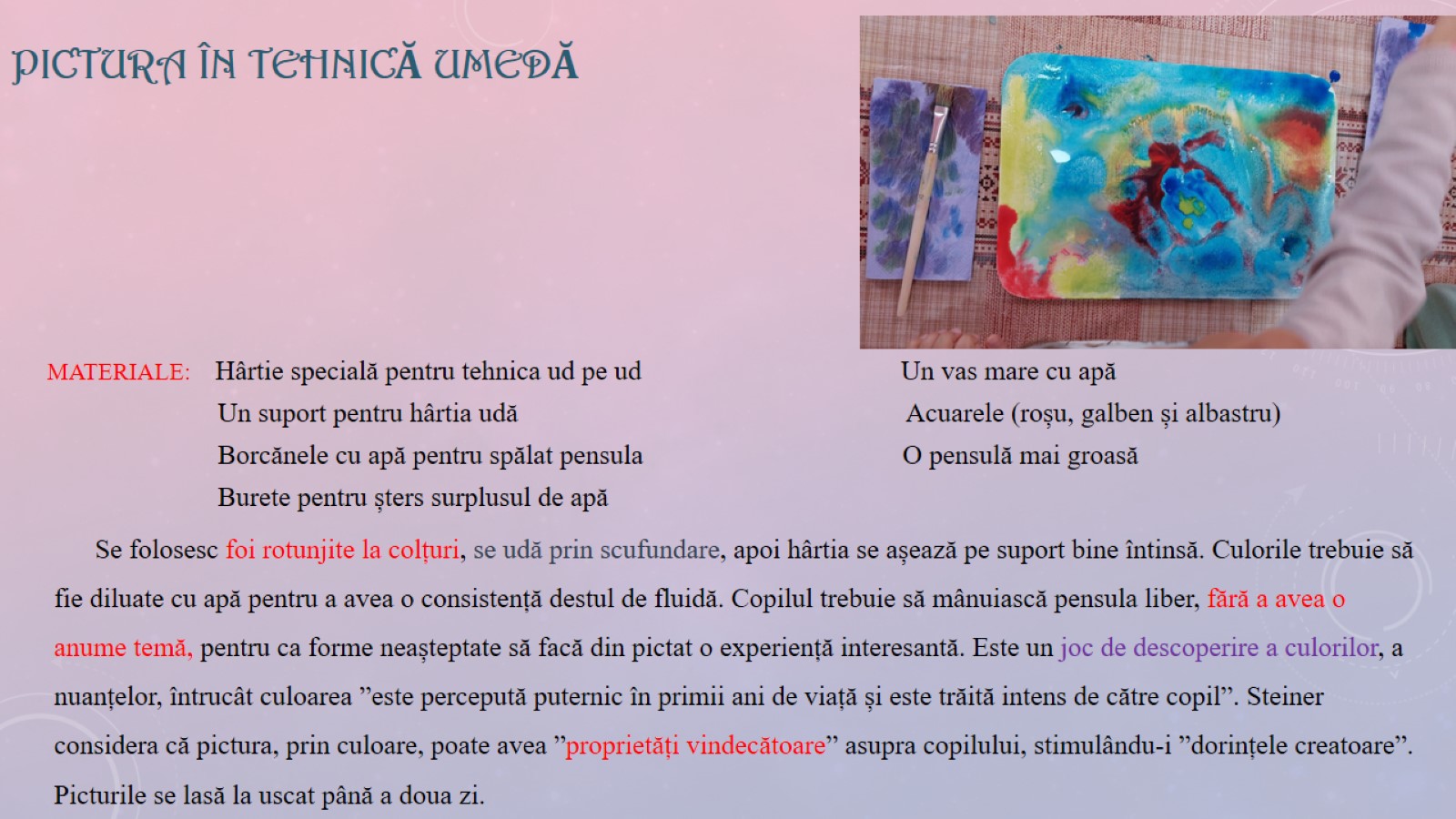 PICTURA ÎN TEHNICĂ UMEDĂ
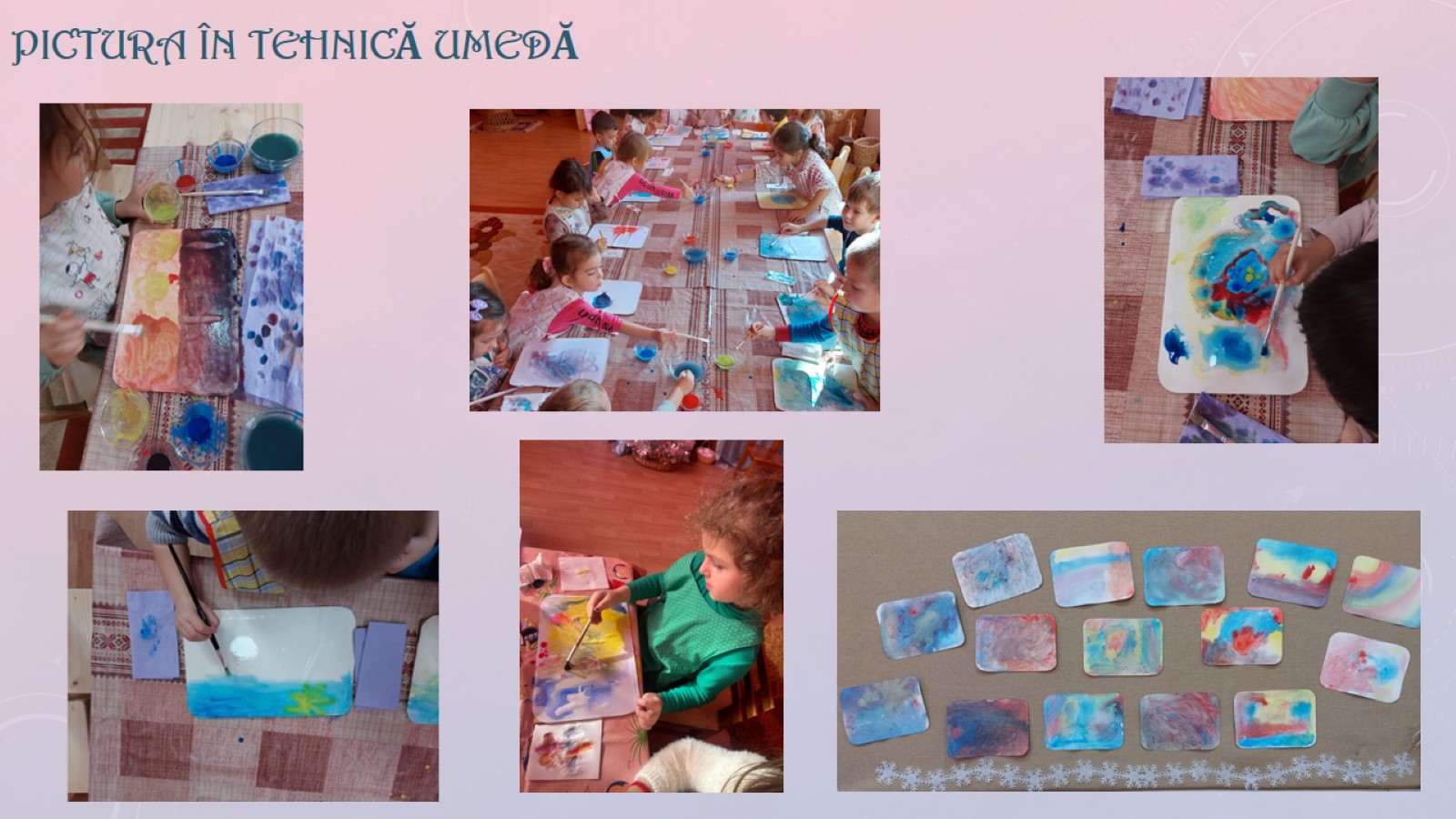 PICTURA ÎN TEHNICĂ UMEDĂ
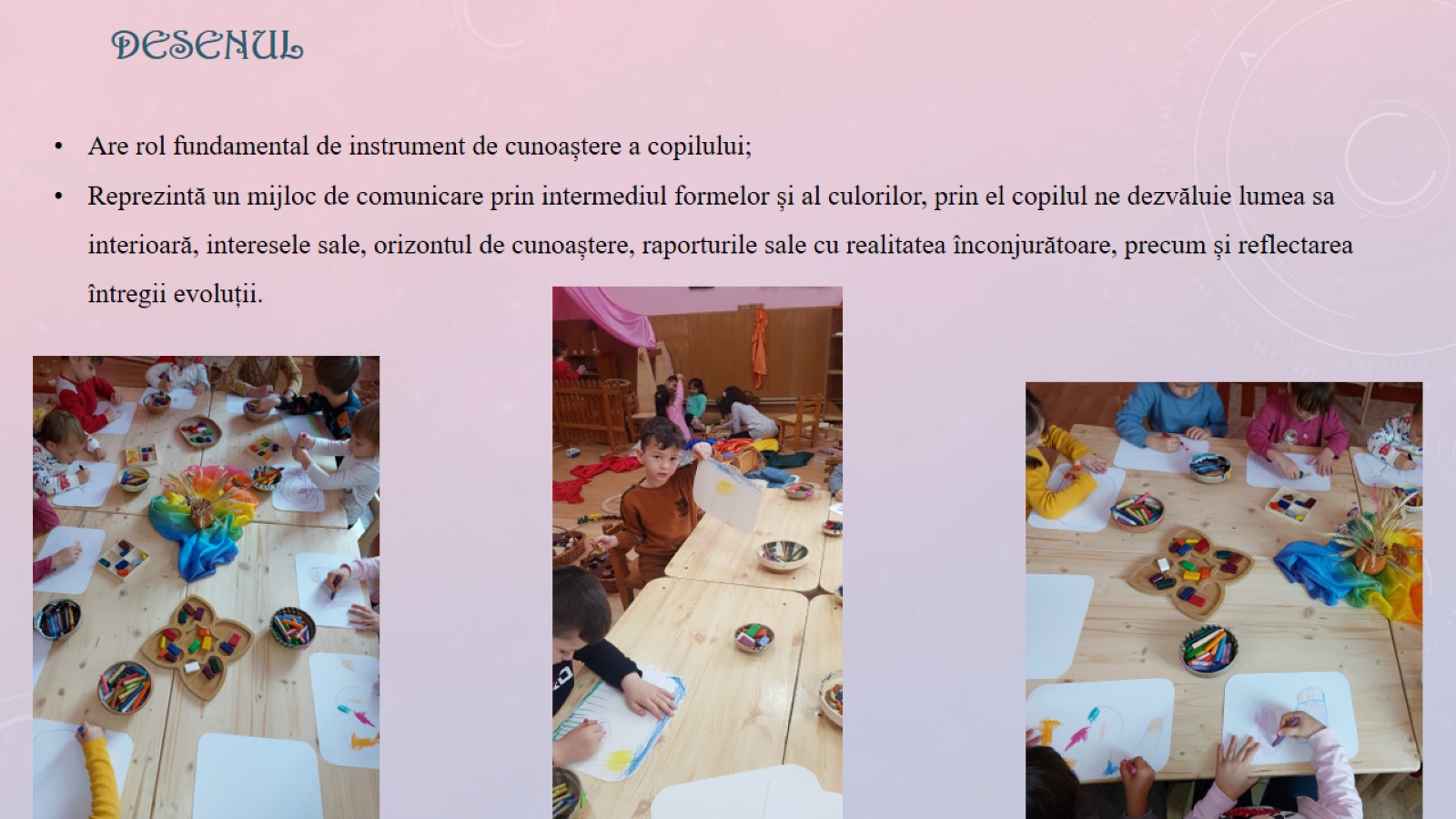 DESENUL
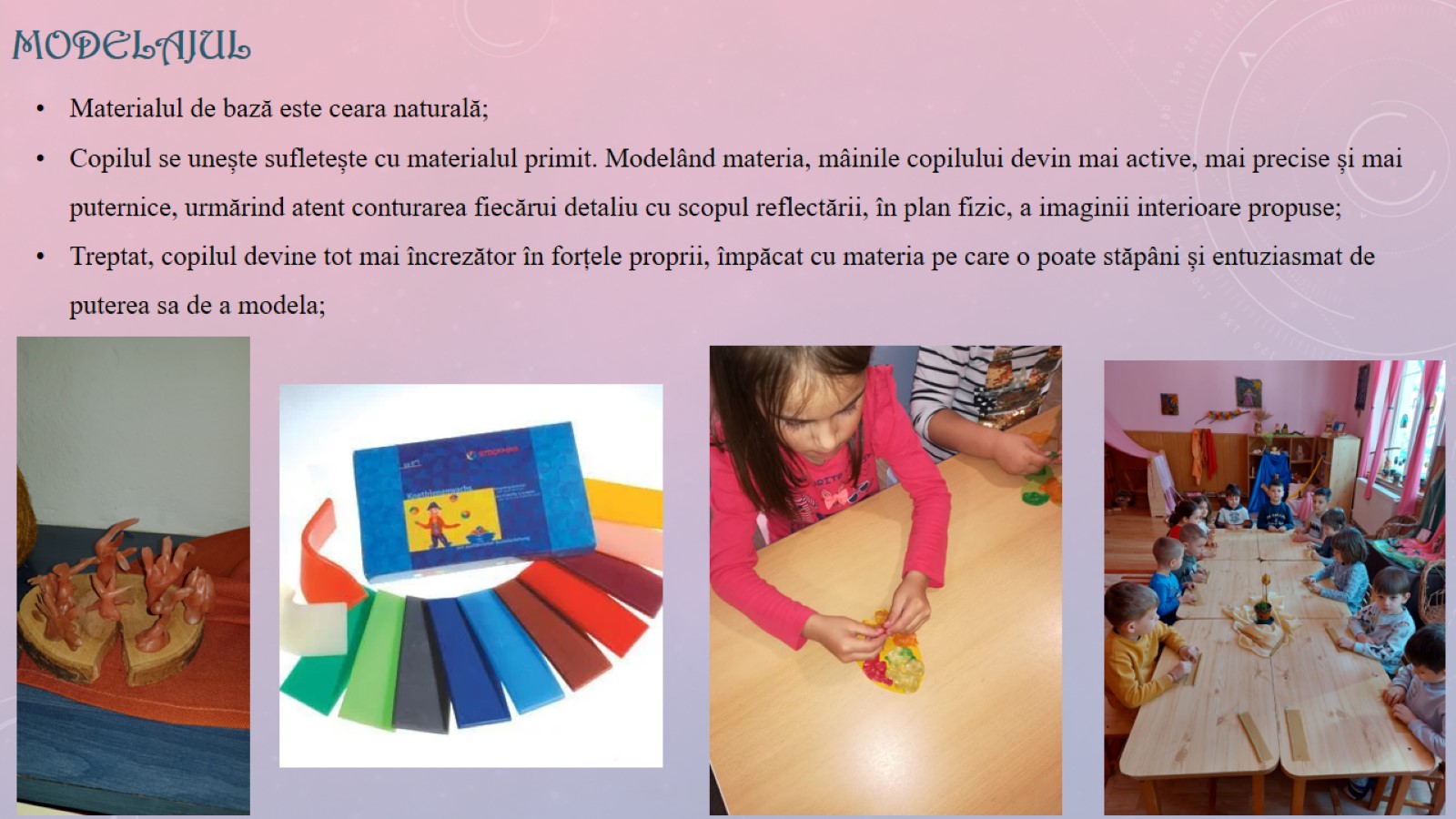 MODELAJUL
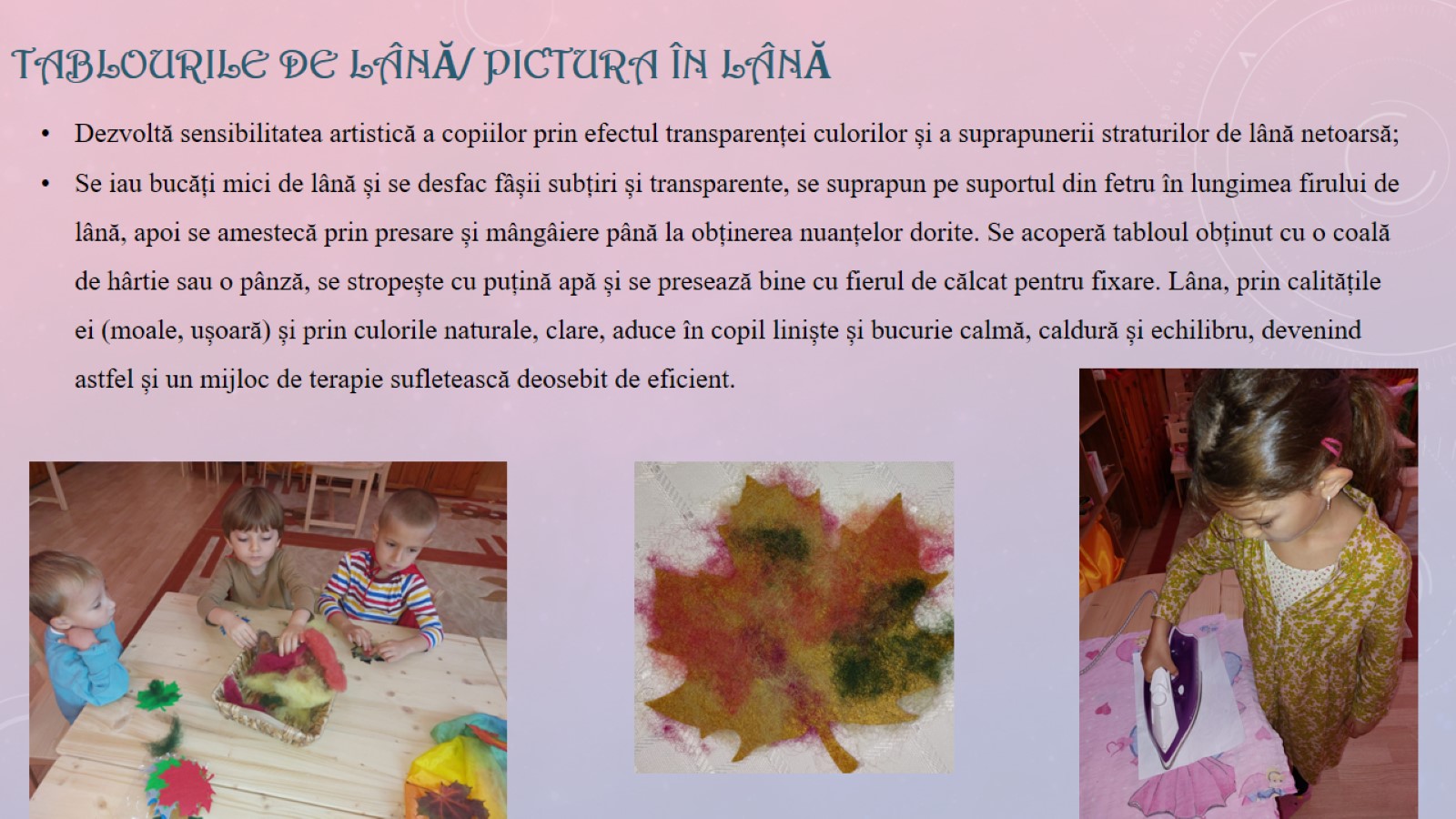 TABLOURILE DE LÂNĂ/ PICTURA ÎN LÂNĂ
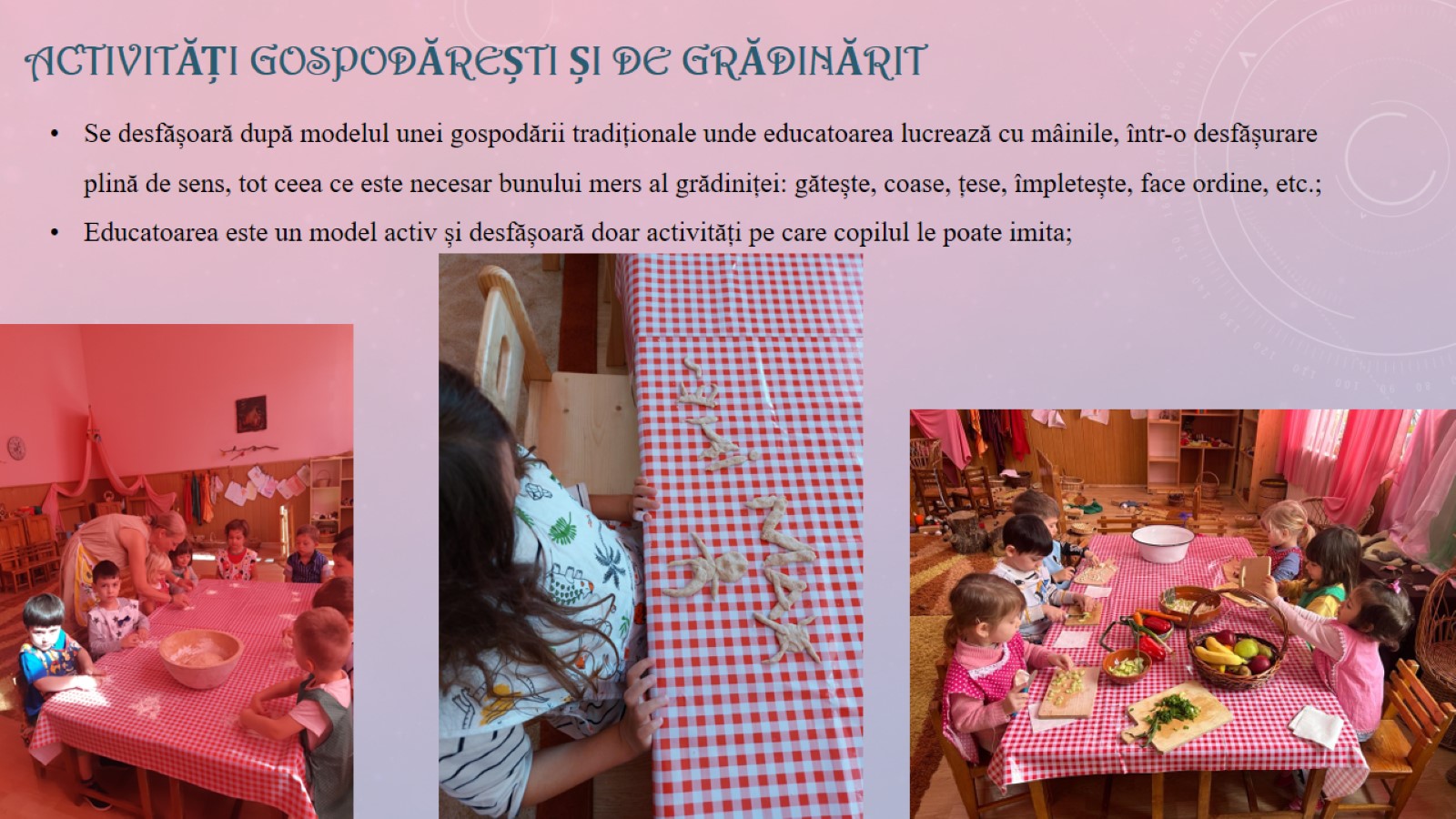 ACTIVITĂȚI GOSPODĂREȘTI ȘI DE GRĂDINĂRIT
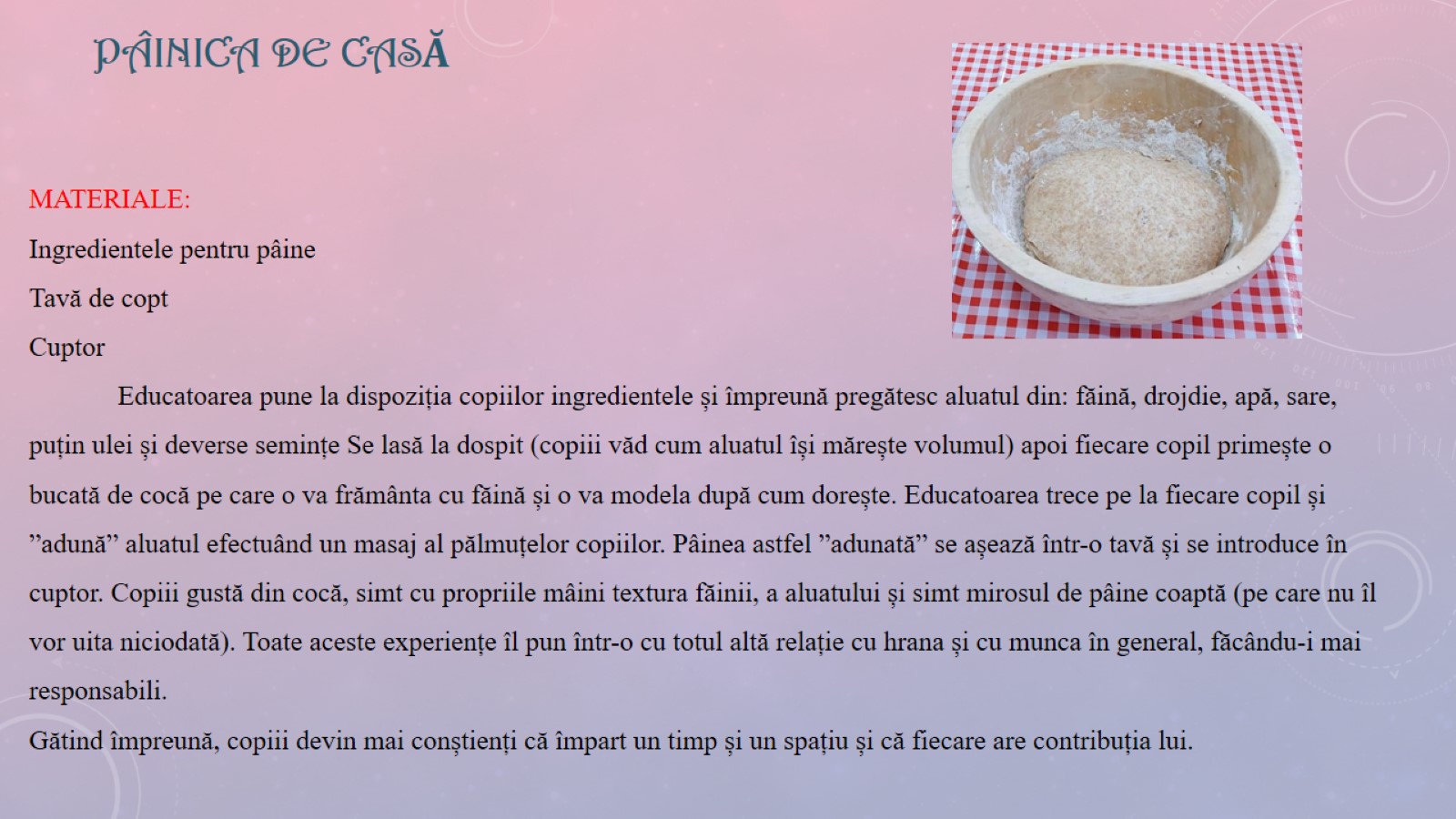 PÂINICA DE CASĂ
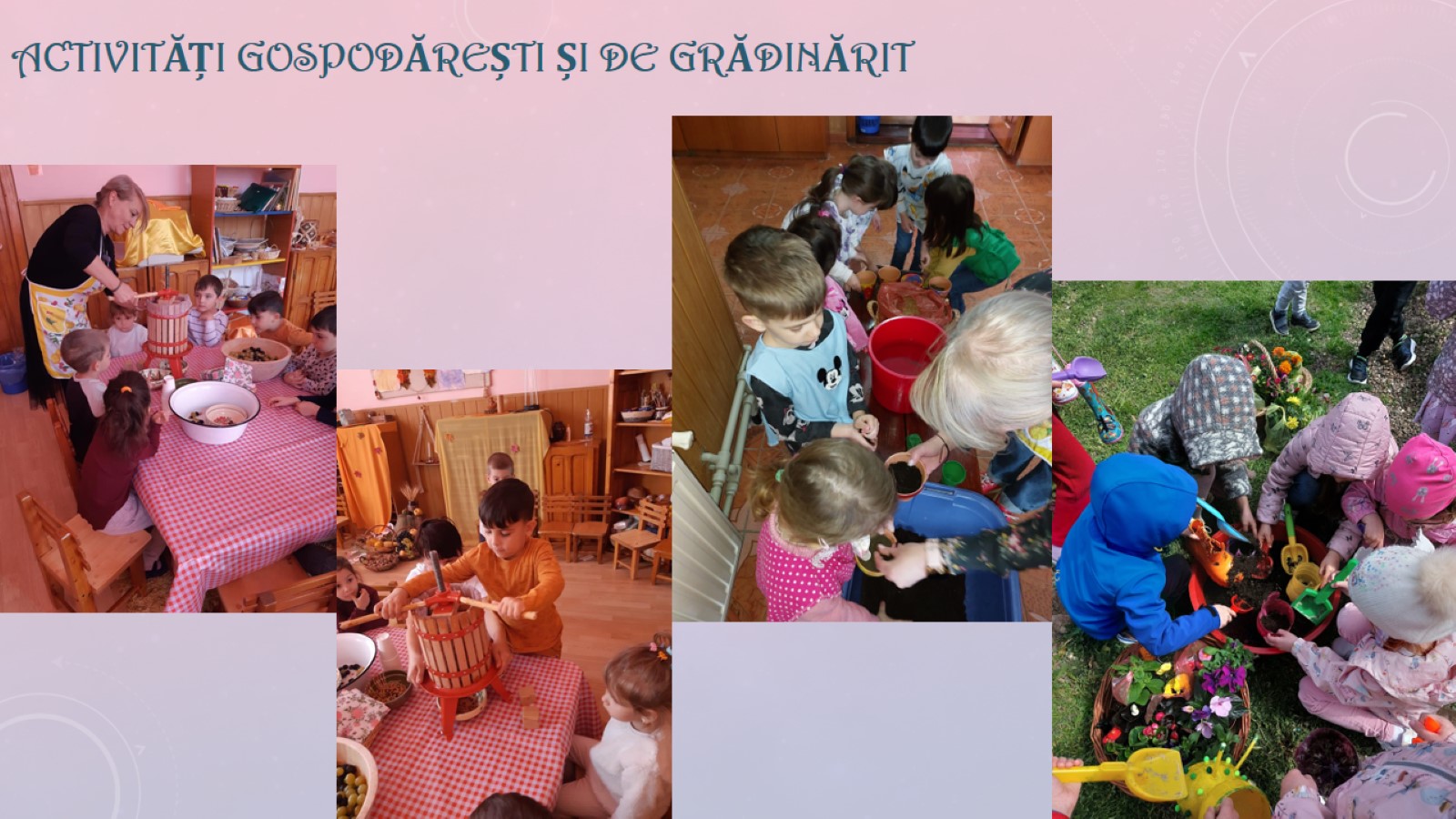 ACTIVITĂȚI GOSPODĂREȘTI ȘI DE GRĂDINĂRIT
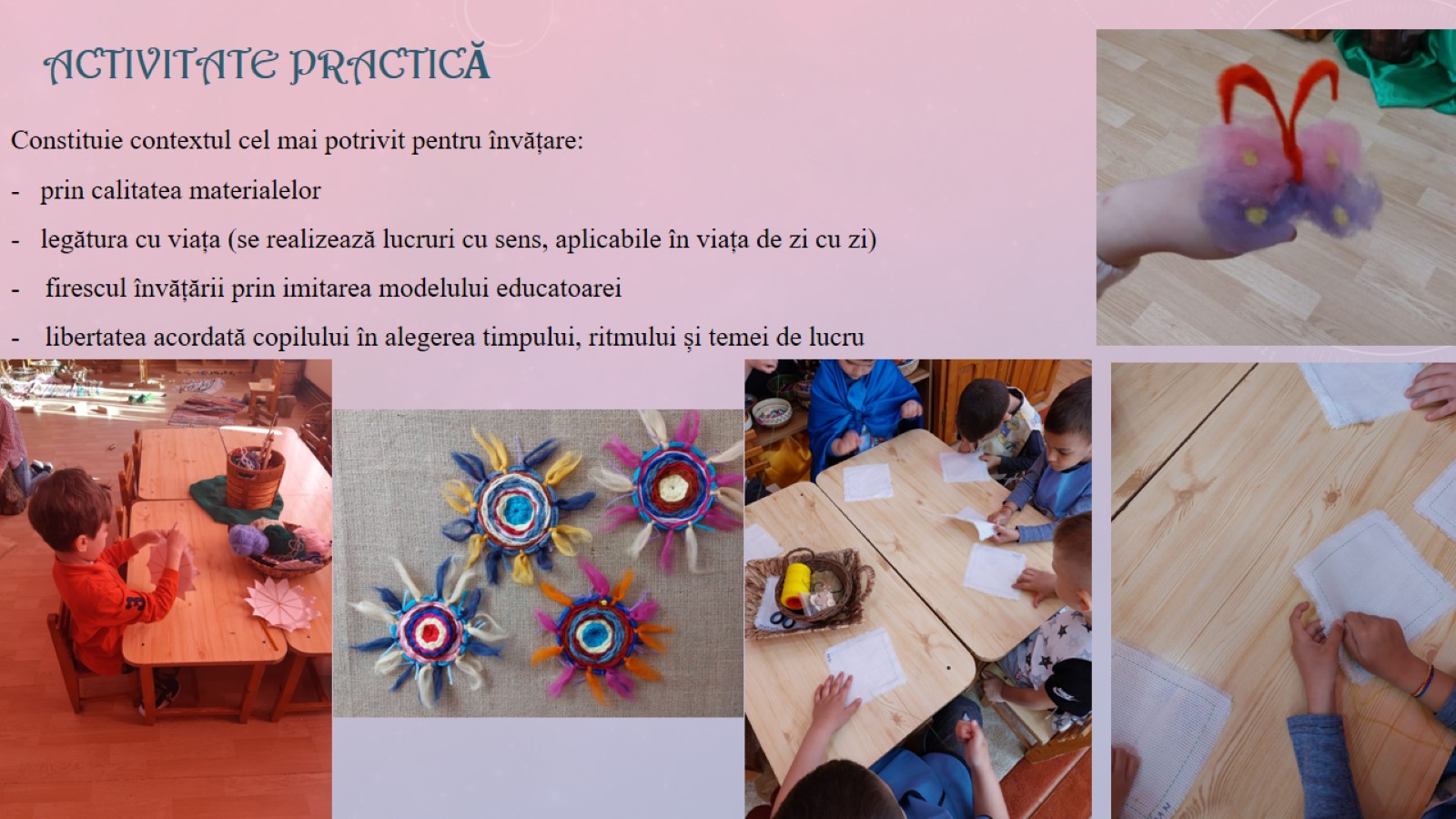 ACTIVITATE PRACTICĂ
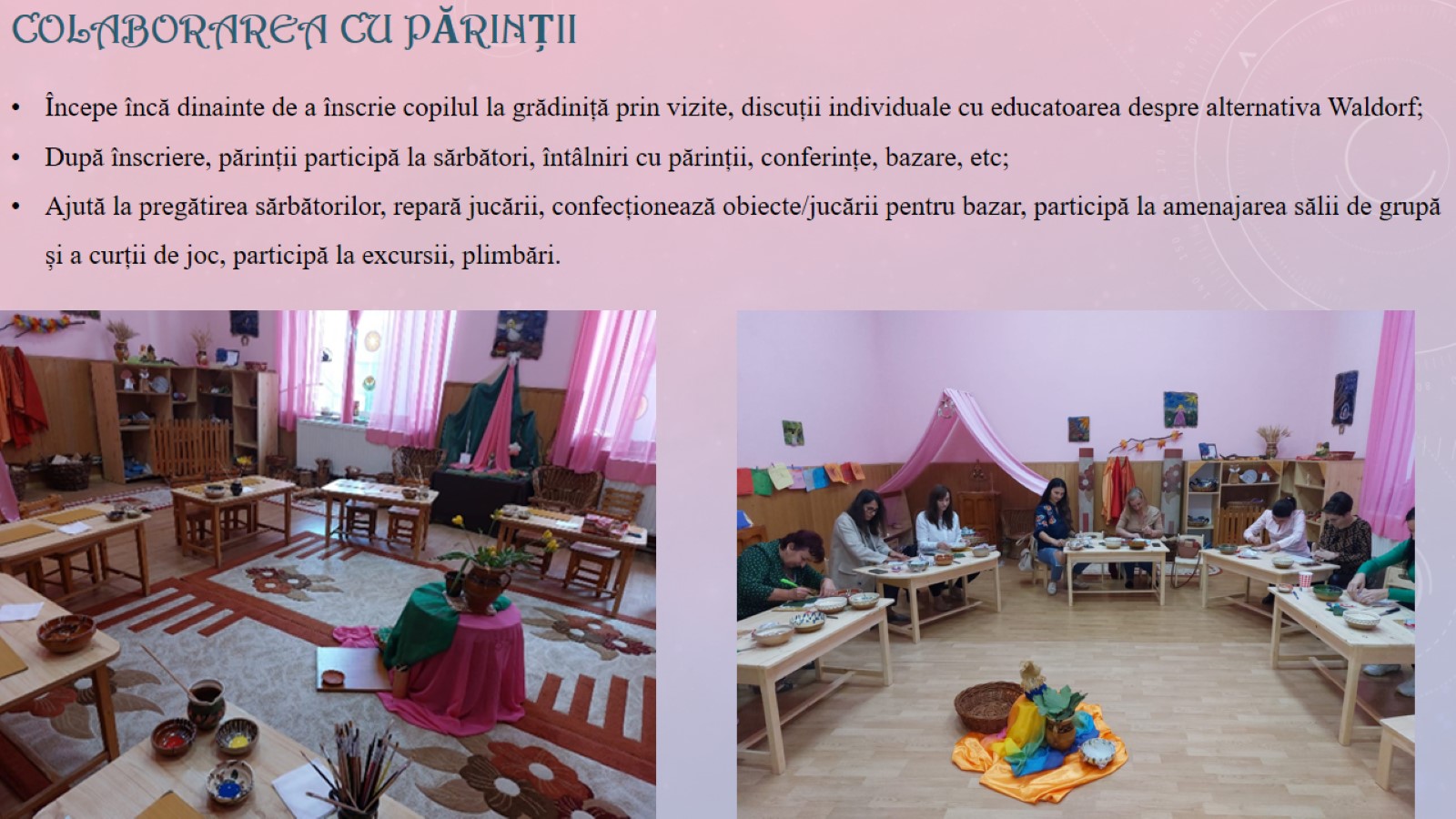 COLABORAREA CU PĂRINȚII
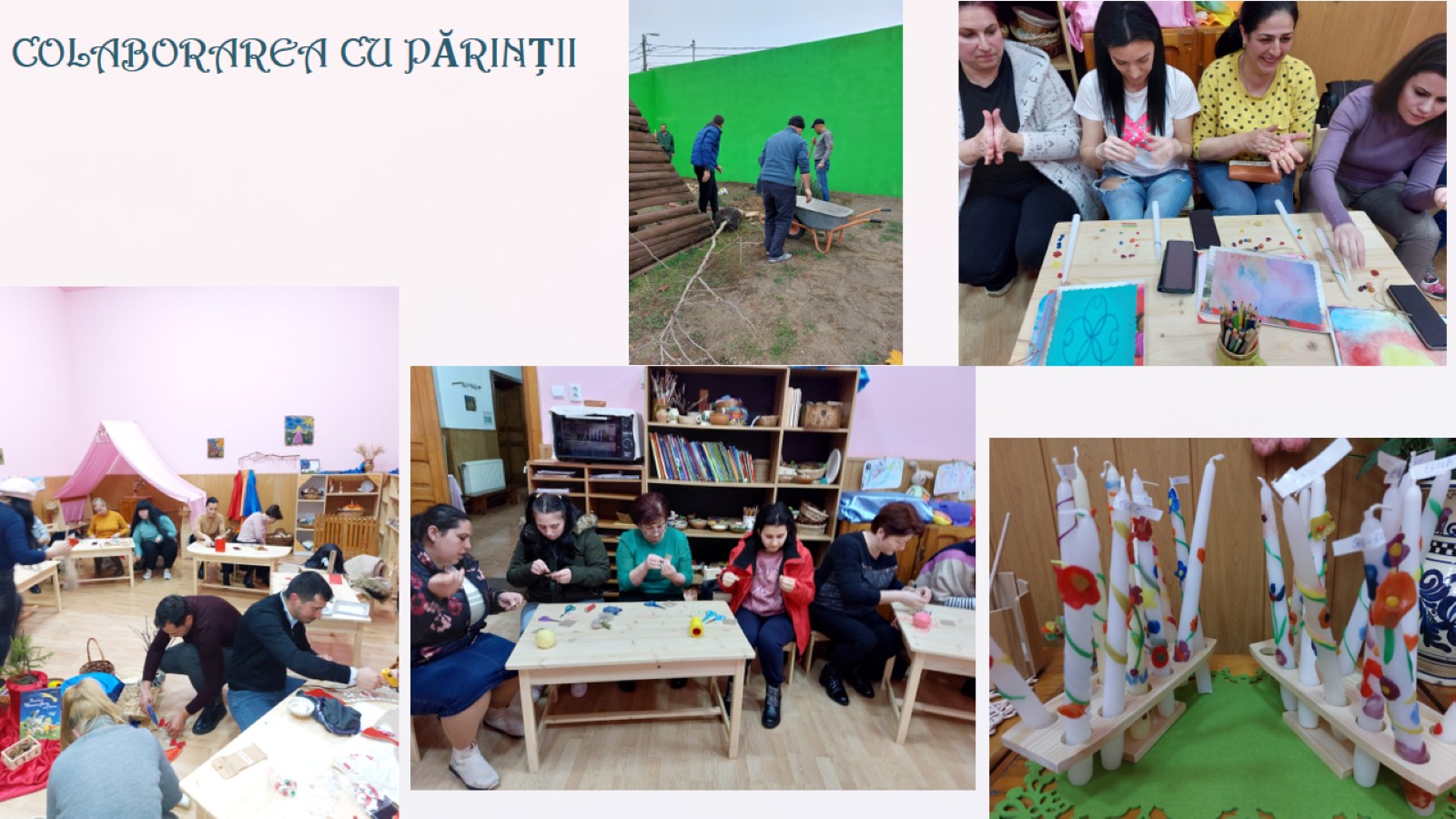 COLABORAREA CU PĂRINȚII
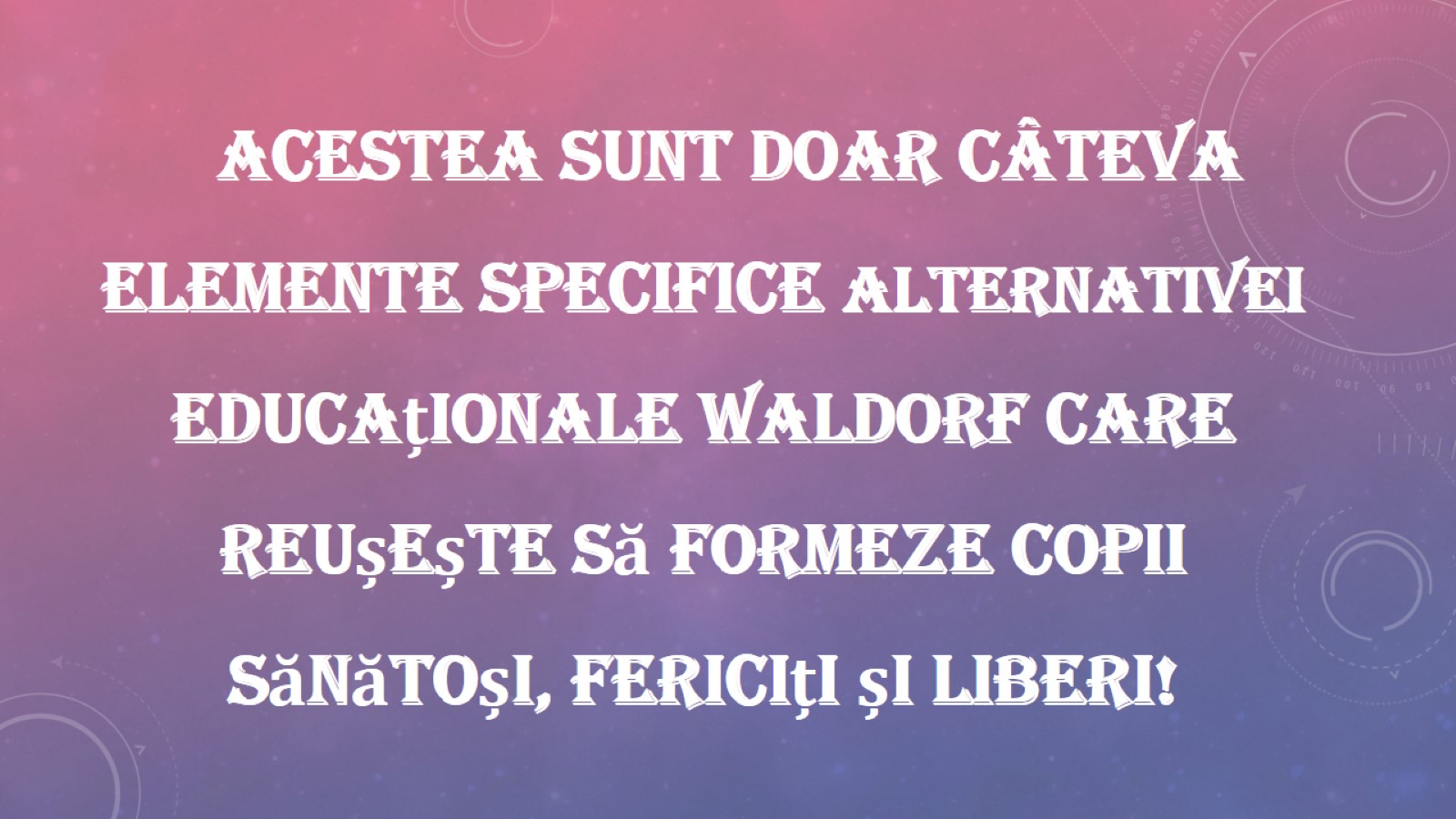